Doc. MUDr. Tomáš Grus, PhDII. Chirurgická klinika VFN Praha
Zimní semestr 
2. října 2020
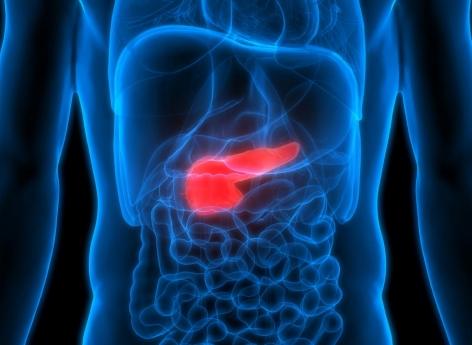 Onemocnění pankreatu
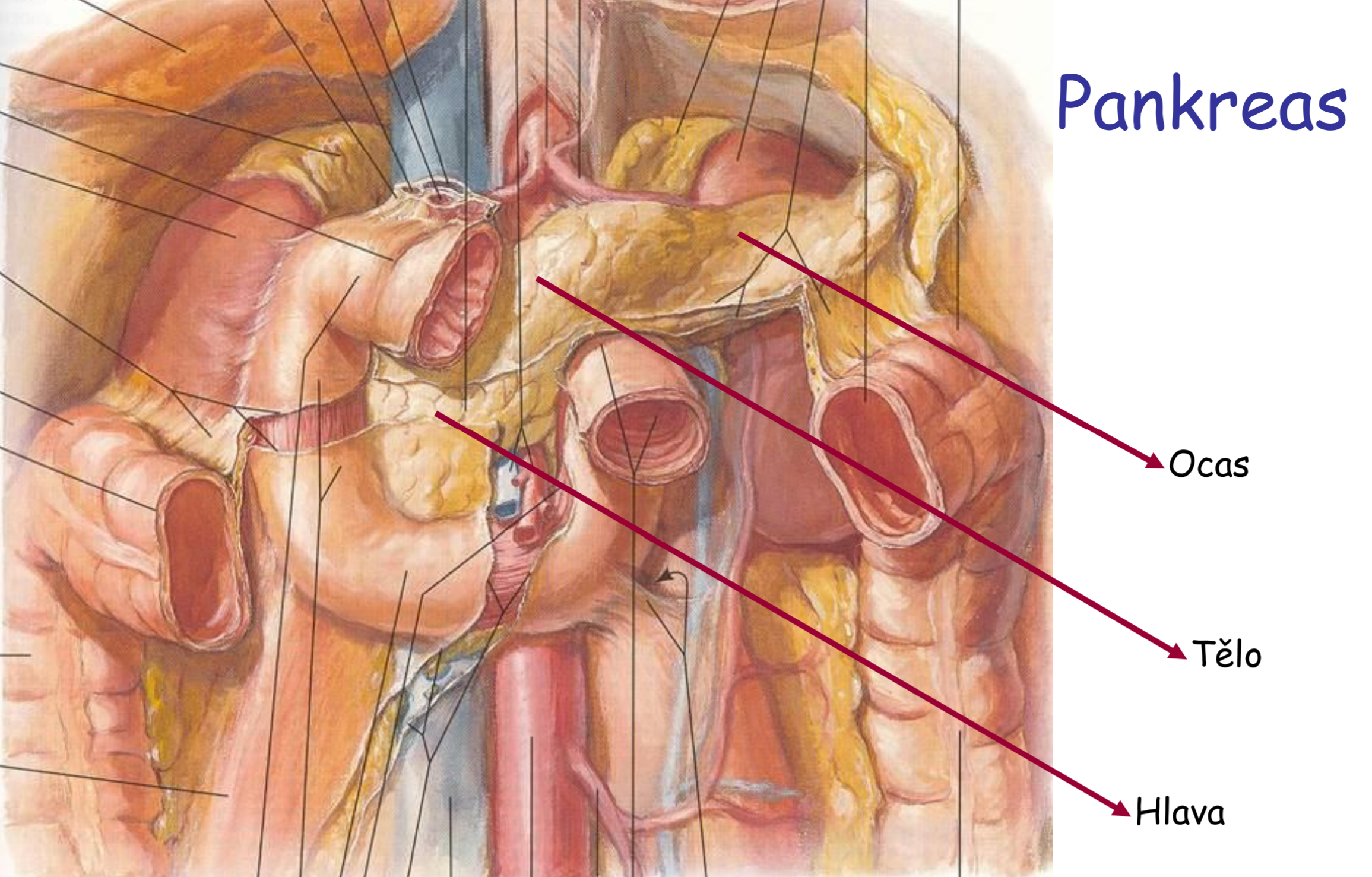 Pankreas
žláza s vnitřní a zevní sekreci
skládá se z hlavy, těla a ocasu
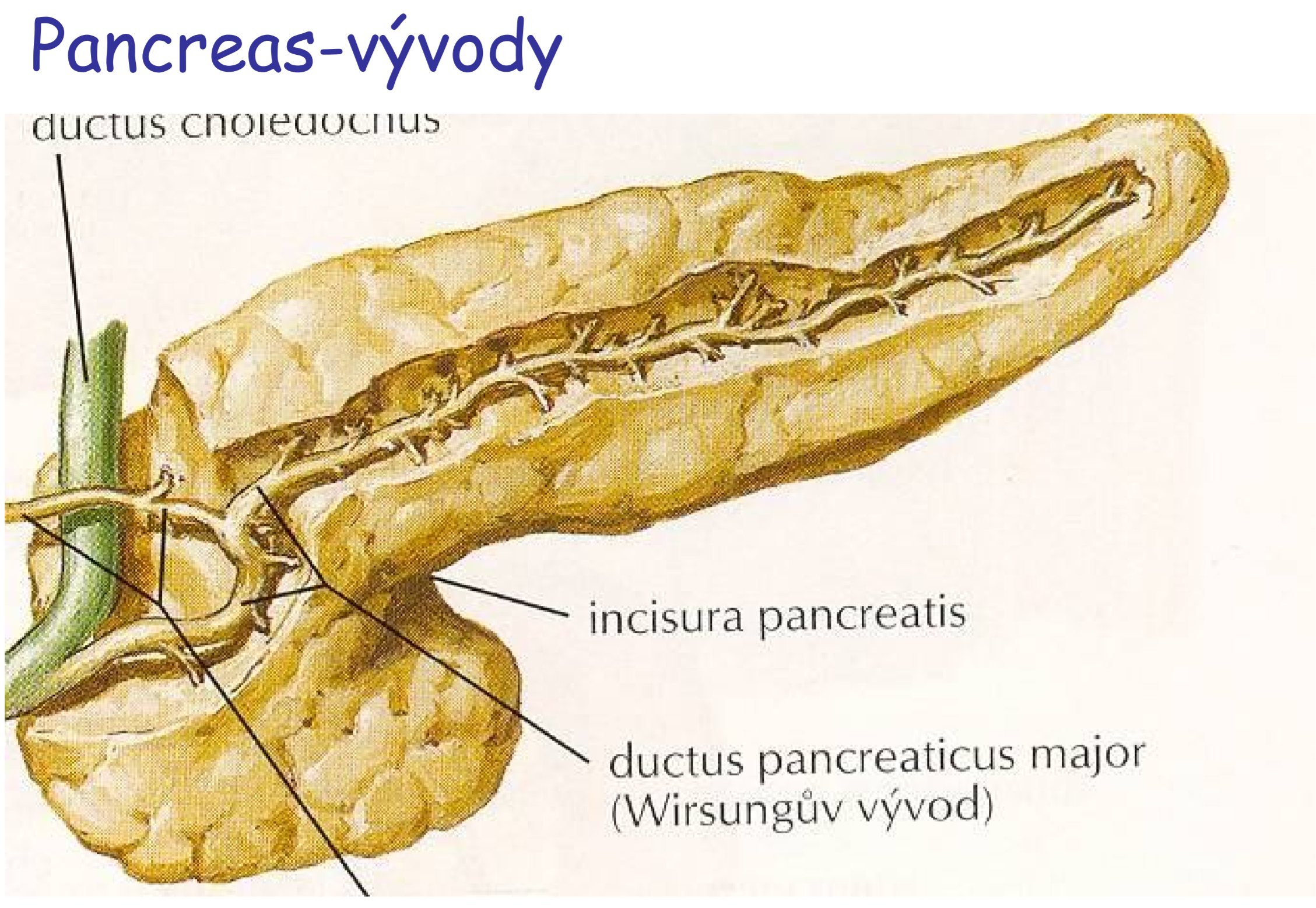 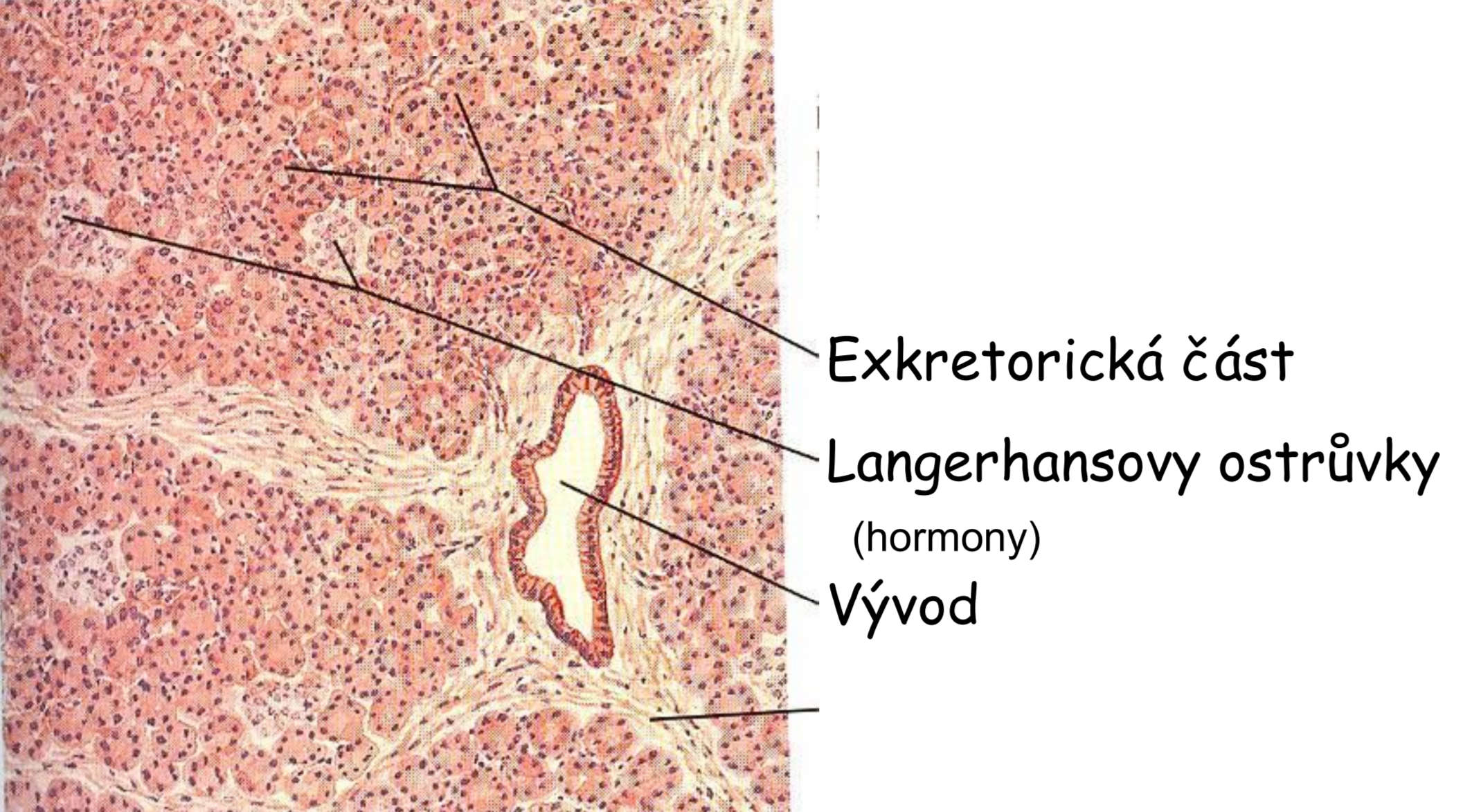 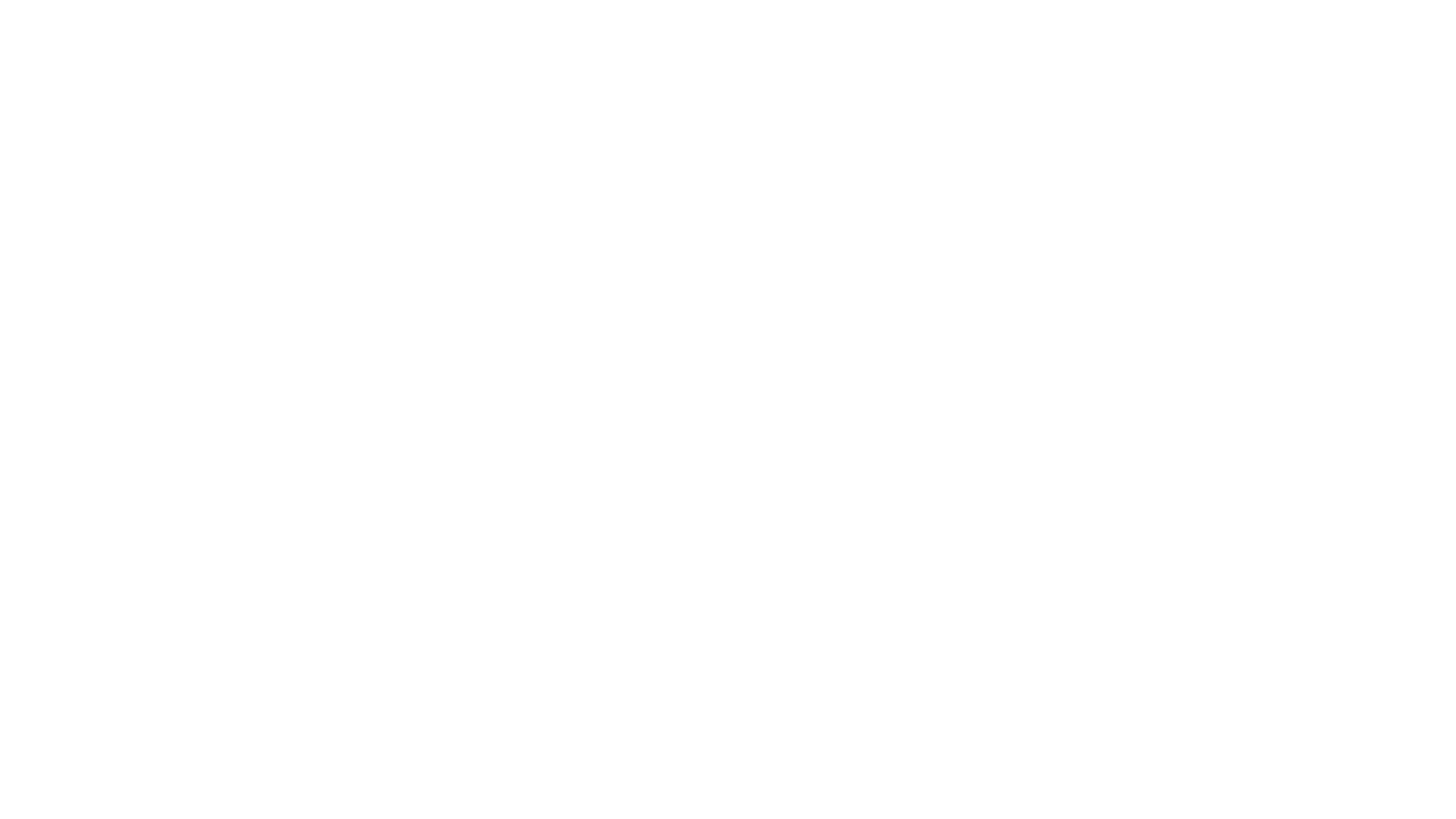 Zánět – pankreatitida – akutní, chronická a hereditární
Nádory pankreatu

Diabetes mellitus – DM 1. typu a DM 2.typu
Cystická fibróza – nejčastější autosomálně recesivní onemocnění
Nedostatečná funkce slinivky břišní
Onemocnění pankreatu
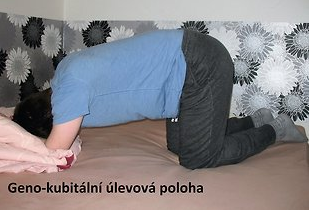 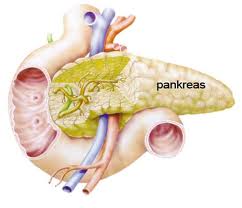 Pankreatitida
Akutní, chronická, recidivující a hereditární 
Akutní pankreatitida je vysoce rizikový stav, ke kterému musíme přistupovat již od prvního podezření jako k stavu život potencionálně ohrožujícímu
Etiologie akutní    pankreatitidy
biliární (35-40%)
 • alkoholická (35-40%)
 • metabolická – hyperkalcémie,   hypertriglyceridémie
 • poléková – azathioprin, 5-ASA, valproát
 • infekční – parotitis
 • obstrukční – karcinom
• trauma
 • iatrogenní (postERCP) – prevence?  
 • idiopatická (10%)
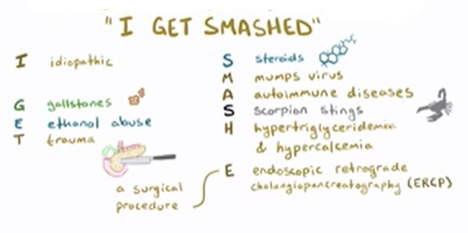 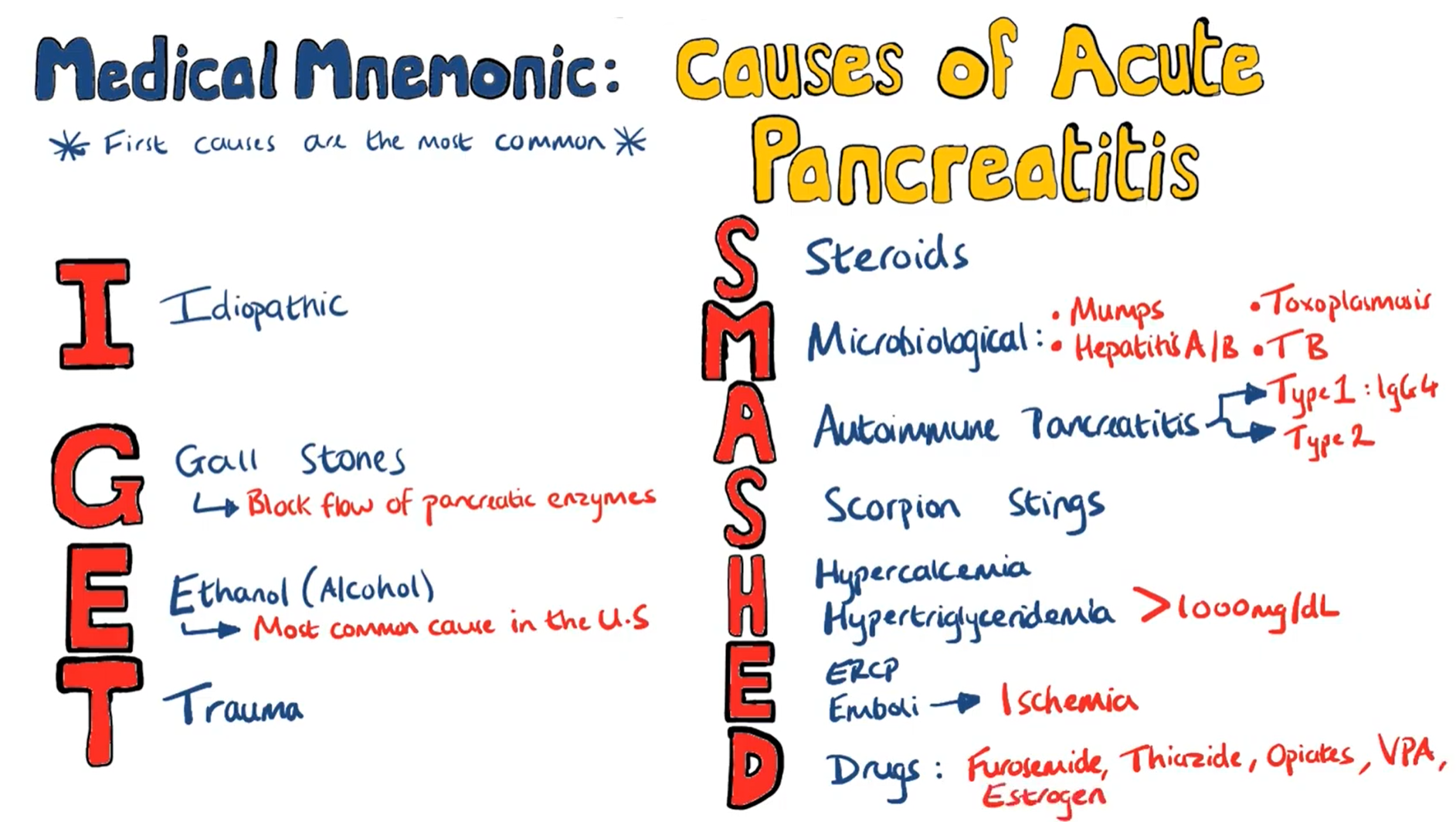 Akutní pankreatitida (AP) -definice
Akutní pankreatitida je akutní, primárně neinfekční zánětlivé onemocnění pankreatu způsobené patologickou (intrapankreatickou) aktivací pankreatických enzymů s následnou indukcí lokální i systémové zánětlivé odpovědi.
Patofyziologie
Acinární buňky pankreatu produkují trávicí enzymy, které jsou ukládány do sekrečních granulí. Při poškození dochází k aktivaci trypsinogenu a následné aktivaci dalších proenzymů (chymotrypsinu, elastázy, fosfolipázy A2, lipázy…)
Amyláza → pomáhá trávit složené cukry na jednoduché cukry
Lipáza → štěpí tuky na mastné kyseliny a glycerol
Proteáza →rozklad bílkovin na aminokyseliny
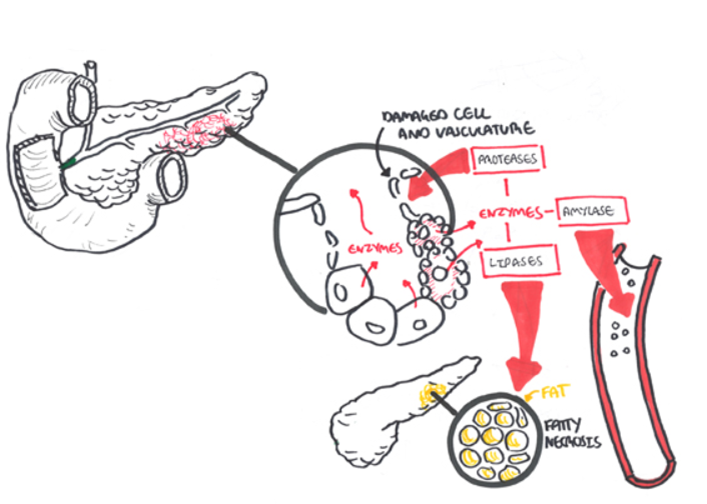 Klinický obraz
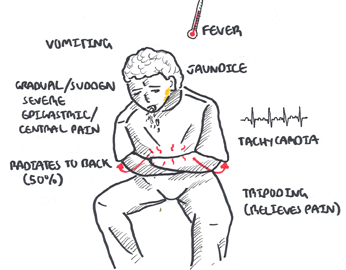 Akutně vzniklé bolesti v nadbřišku, pásovitý charakter, vyzařují do zad;
doprovází je nevolnost a následné zvracení bez pocitu úlevy, oslabená peristaltika, meteorismus, napětí břišní stěny;
stav pozvolna progreduje do šoku – tachypnoe, tachykardie, často hypotenze, vrcholí selháním oběhu, ledvin, ARDS;
může být přítomen i levostranný pleurální výpotek;
při biliární genezi – často známky ikteru.
Klinický obraz„Učebnicové“ Cullenovo a GreyTurnerovo znamení přítomno pouze u méně než 3%
[Speaker Notes: Když pankreatické enzymy rozbijí krevní cévy v podkožní tkáni během akutní pankreatitidy, můžete vidět modřiny na boku a / nebo kolem pupku. Oba jsou také příznaky vnitřního krvácení.]
Diagnostika pankreatitidy
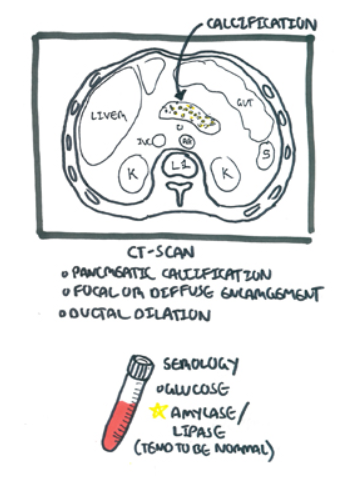 klinický obraz 
laboratorní vyšetření – krevní obraz, hematokrit, CRP, amyláza,elastáza, lipáza, Bil, jaterní testy, kalcium,triglyceridy, glukóza, urea, kreatinin, ionty
zobrazovací vyšetření – ultrasonografie, RTG nativ břicha, s odstupem 3-5 dnů ev. CT (nekrózy)
diagnostika příčiny (prevence rekurující/relabující AP a přechodu do chronické pankreatitidy)
Diagnóza akutní pankreatitidy
je definována přítomnosti 2 z 3 parametrů: 

A.typická bolest 
B. elevace sérové AMS a lipázy >3x normy 
C.nález na zobrazovacích metodách
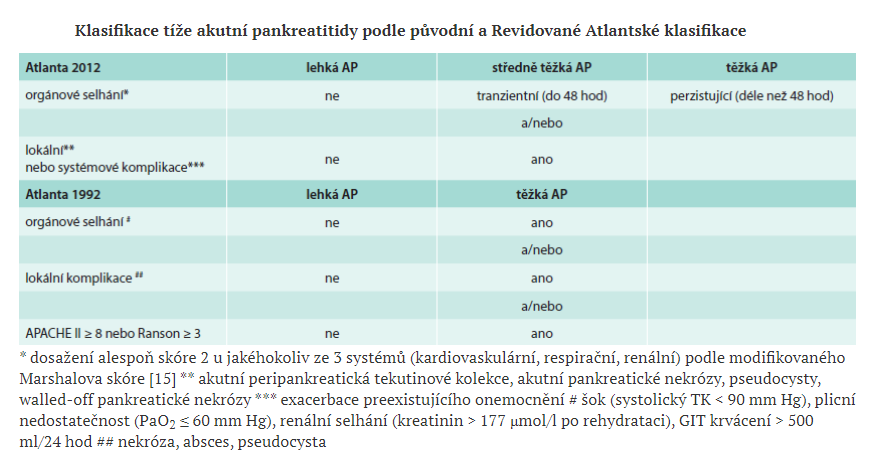 Podezření na akutní pankreatitidu
Podezření na AP = bezodkladná hospitalizace. 
Co udělám ihned s pacientem? 
• STOP perorálnímu příjmu 
• periferní žilní přístup (event. centrální při těžké AP již od příjetí, AP s komplikacemi, kardiopulmonální nestabilita). 
• PMK při anurii > 4 hod 
• oxygenoterapie (SpO2 >95%) 
• monitorace pacienta
Terapie
iontová a objemová resuscitace (balancované krystaloidy)- první den i 5l, pak cca 3l
vyloučení perorálního příjmu
časná enterální výživa (nasojejunální sonda)
léčba akutních symptomů, prevence a léčba orgánových/systémových komplikací (oběh, plíce, ledviny, infekční komplikace) 
léčba zánětu a prokoagulačního stavu
ATB: karbapenemy, fluorochinolony, metronidazol
Biliární akutní pankreatitida
• Vždy zvážit provedení ERCP, které indikováno:
• Co nejdříve – akutní cholangitida (vždy s ATB profylaxí)
 • Do 48 hodin – u ikteru a dilatovaných žlučových cest; u těžké biliární akutní pankreatitidy
 • Před dimisí – u recidivy AP nejasné etiologie; pokud není možné 
provést CHCE (v tom případě vždy endoskopickou papilosfinkterotomii -EPST)
Vysoké riziko recidivy, tudíž:
 • CHCE optimálně před dimisí; nejpozději ale do 4 týdnů
 • Pokud není možné provést CHCE, pak ERCP s EPST před dimisí.
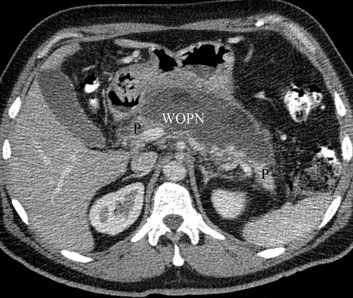 Lokální komplikace
lokální komplikace s pouze tekutinovým obsahem:
       -  akutní peripankreatická tekutinová kolekce (APFC – acute pancreatic fluid collection) - v prvních 4 týdnech po začátku nemoci
      - pseudocysta - oválný útvar s průkaznou stěnou a vyvíjí se teprve po 4 týdnech trvání onemocnění 
kolekce s různým podílem solidního obsahu: 
   - akutní nekrotickou kolekcí- obsahuje nekrotický materiál a nemá jasně ohraničující stěnu
   - walled-off nekróza - se vyvíjí obvykle teprve po 4 týdnech trvání onemocnění a má jasně definovanou stěnu z reaktivní tkáně
Komplikace
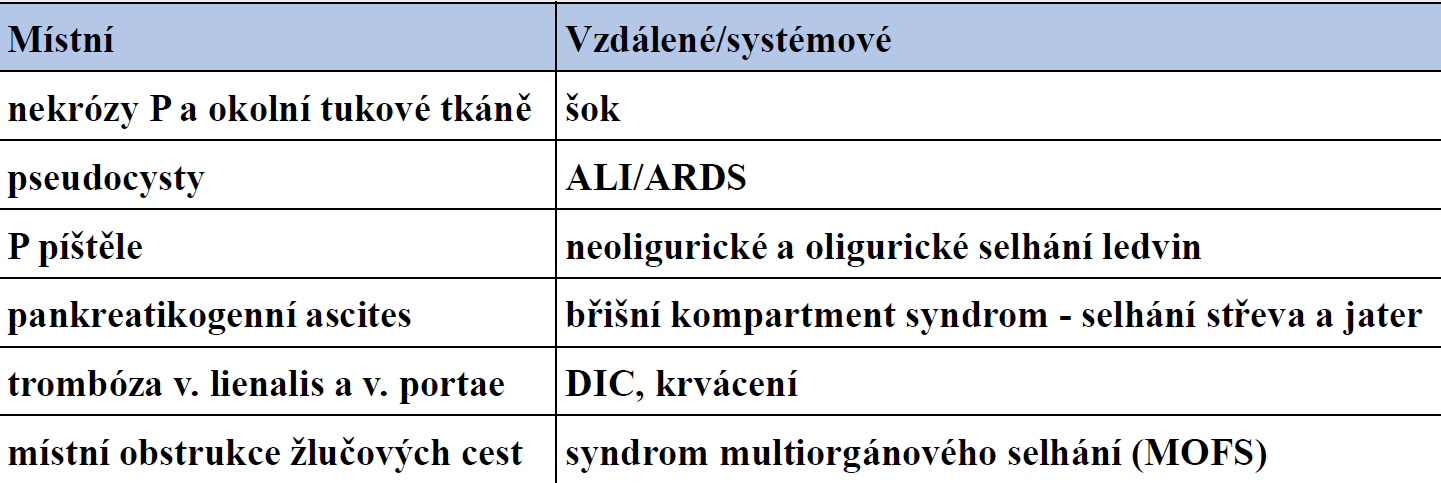 Nevratné poškození s insuficienci pankreatu
Klinické příznaky: bolest, hubnutí, nauzea a zvracení, ikterus, DM
Méně časté- střevní dyskineze, ascites, střevní obstrukce, portální hypertenze
Vyšetření: anamnéza + fyzikální vyšetření, pozor amyláza nemusí být zvýšená, vyšetření exokrinní funkce slinivky ( elastáza ve stolici…)
Diagnostika: ultrazvuk, CT, MR, ERCP
Chronická pankreatitida
Chronická pankreatitida
trvale progredující stav, kdy funkční parenchym žlázy je postupně nahrazován vazivem, a v pokročilých stadiích choroby dochází k vzniku exokrinní, a terminálně i endokrinní, pankreatické nedostatečnosti.
TIGARO
Průběh chronické pankreatitidy
Stadium bolesti (recidivující pankreatitidy)
• Rozvoj exokrinní insuficience
• Rozvoj endokrinní insuficience
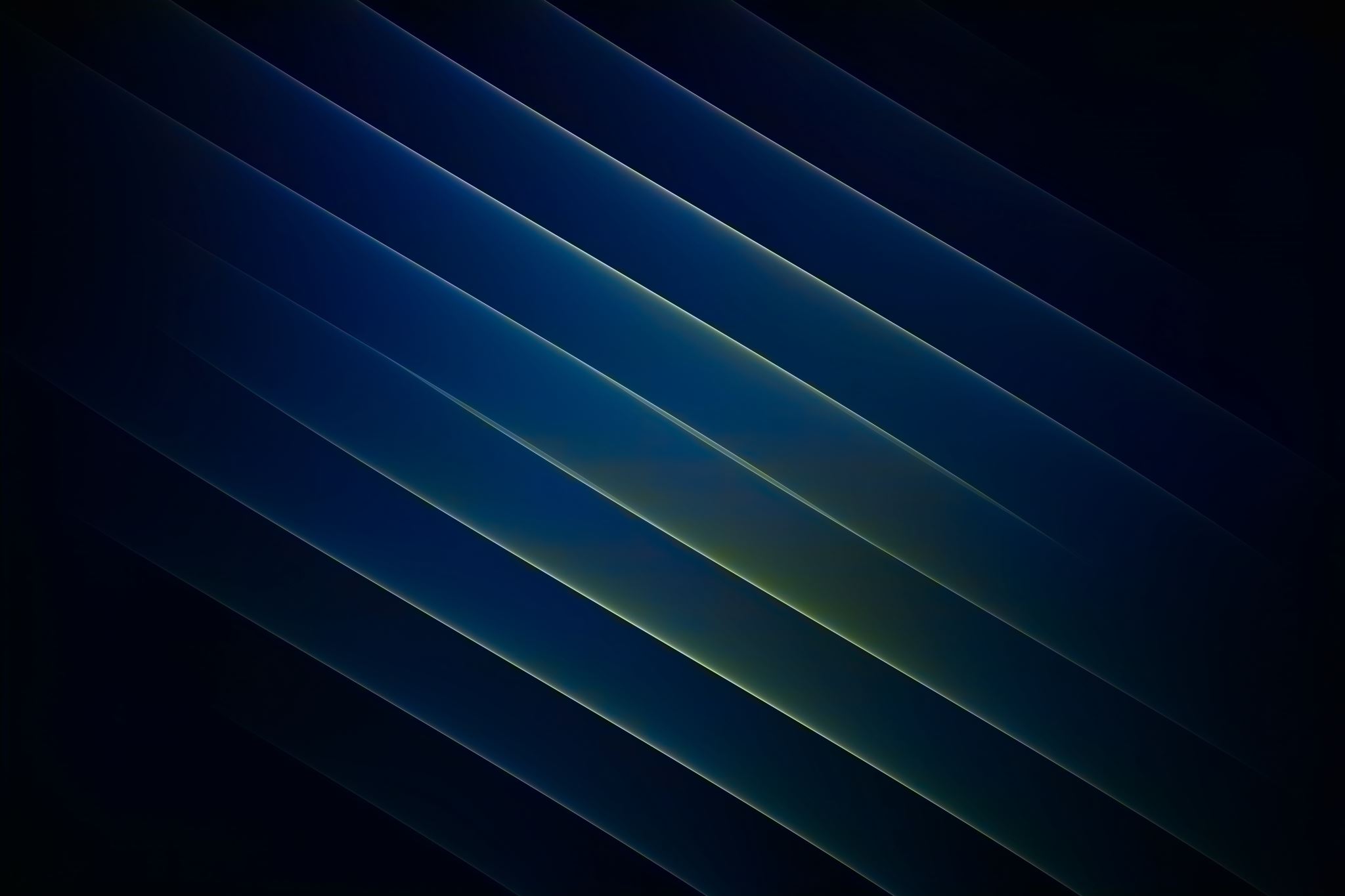 Diagnostika
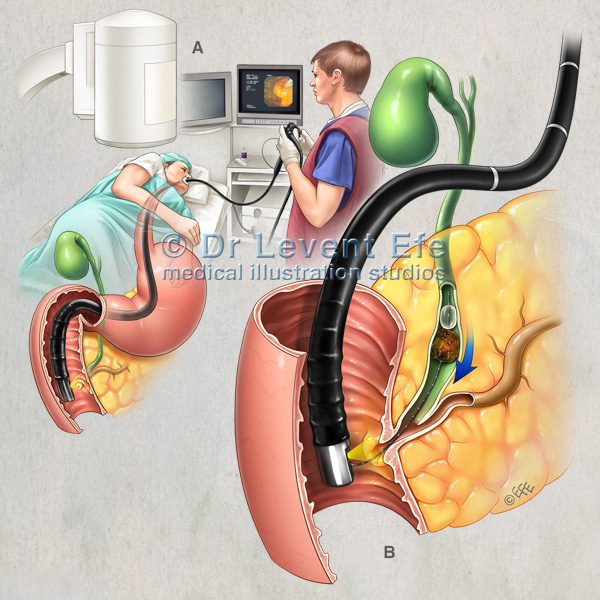 ERCP
Endoskopická Retrográdní Cholangio-Pankreatografie
kombinuje užití rentgenových paprsků a endoskopu, což je  dlouhá flexibilní osvětlená trubice, přes kterou jsme schopni se dívat do  větví biliárního stromu a pankreatu.
Přímé (detekce enzymů po stimulaci)
 • Sekretinový- pankreozyminový test (bikarbonát), Lundhův test
 • Nepřímé (detekce důsledků činnosti enzymů)
 • Stanovení tuků ve stolici za 72 hod ( zlatý standard)
• Chymotrypsin a elastáza 1 ( lze i při substituci)
 • Dechový test ( 13C substrát -štěpen lipázou -> 13CO2 ve vydechovaném vzduchu
Funkční testy
Nádory pankreatu
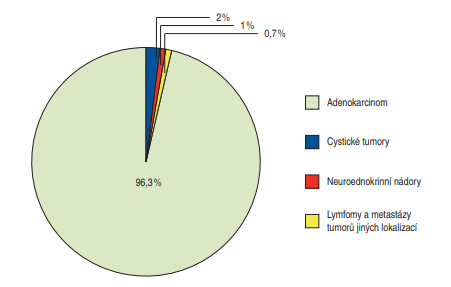 benigní nádory se vyskytují velmi zřídka
lipomy, cystadenomy, dermoidní cysty, teratomy, apudomy
cystadenomy inklinují k malignizaci, odstraňují se
maligní nádory – odlišujeme ampulární nádory a pak karcinom pankreatu
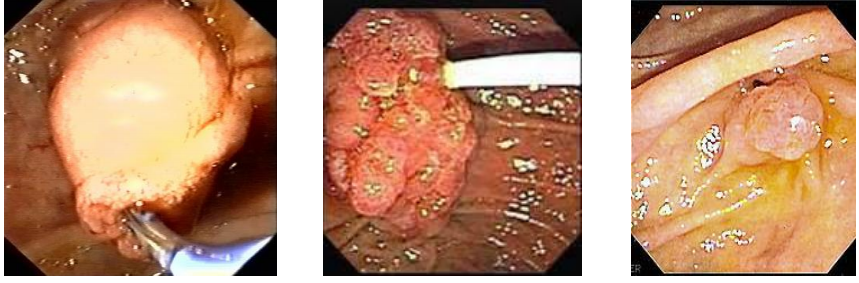 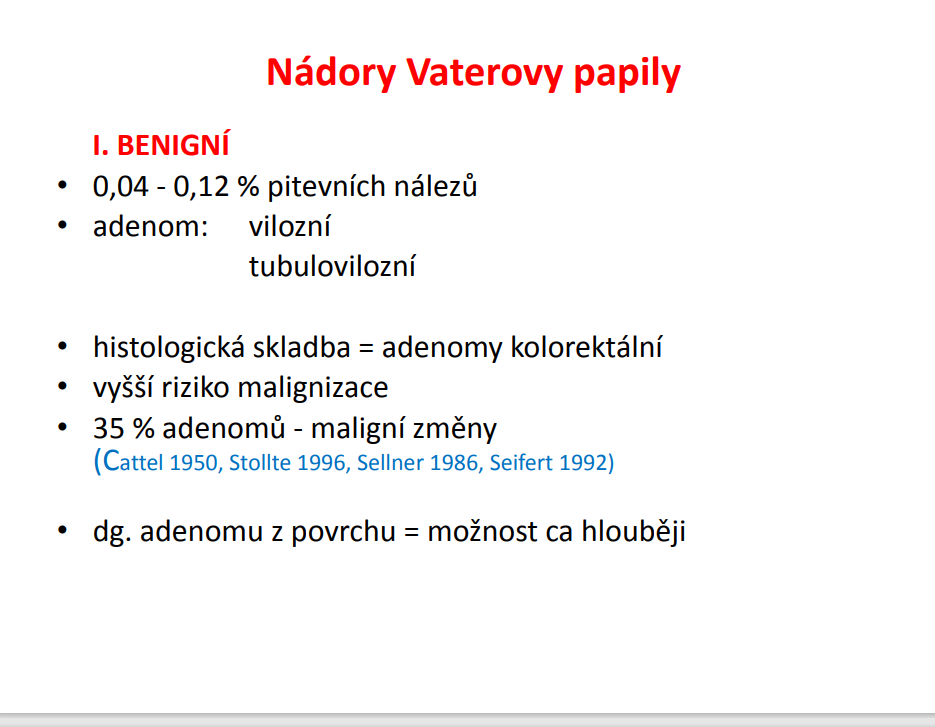 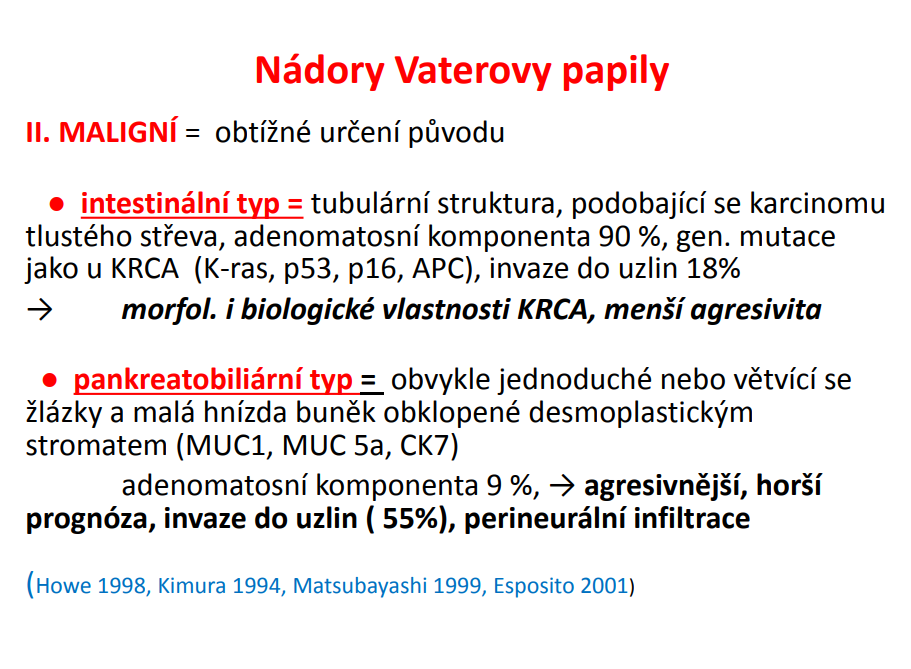 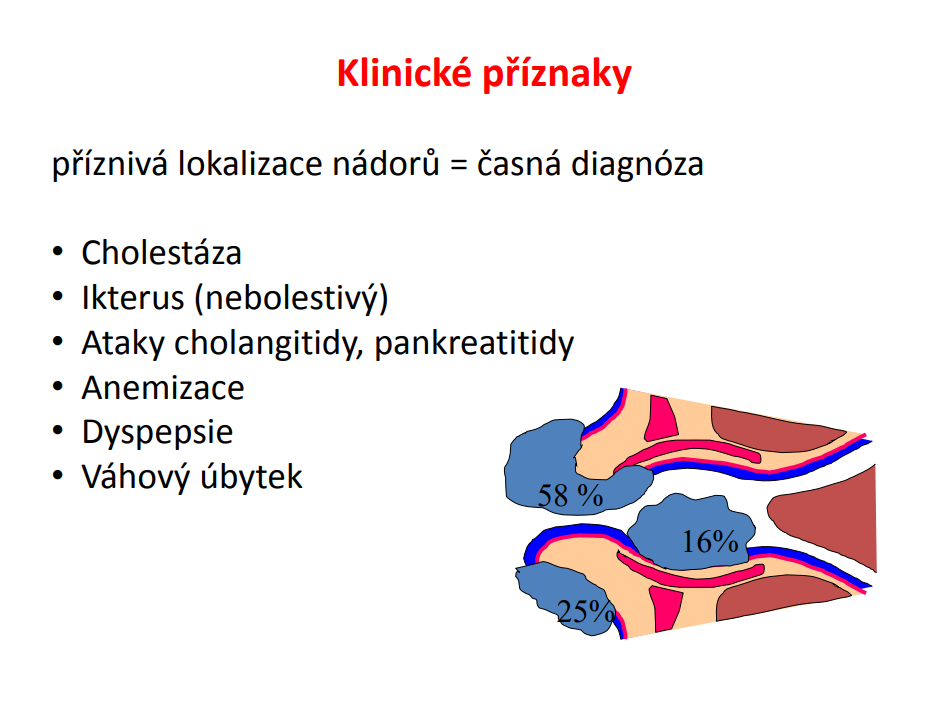 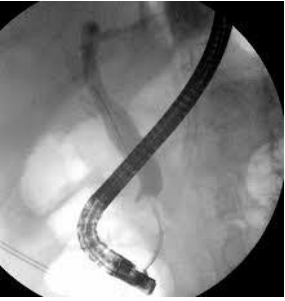 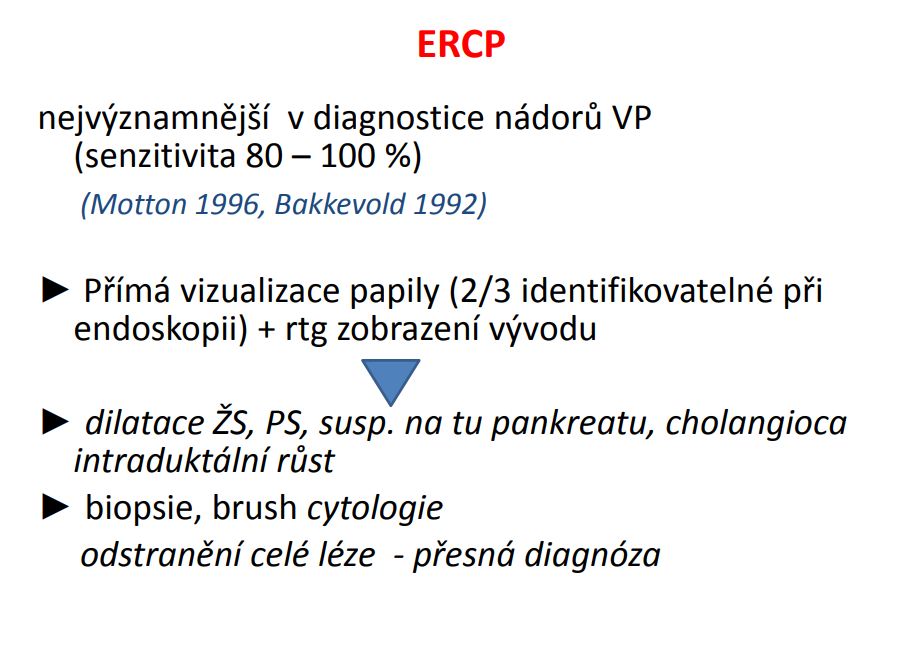 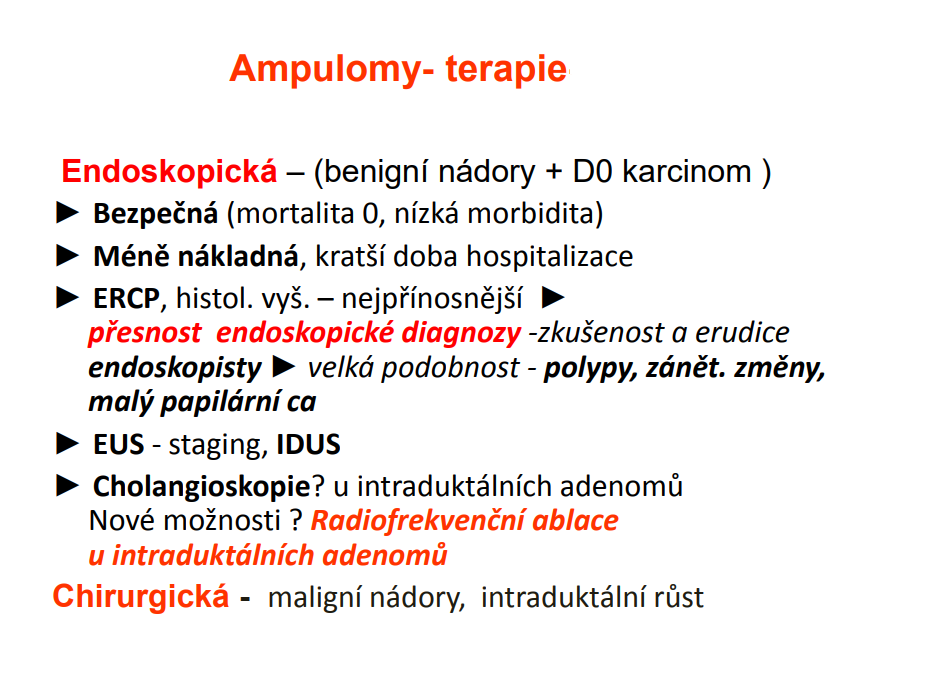 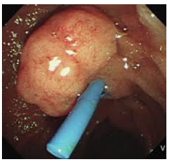 Karcinom pankreatu
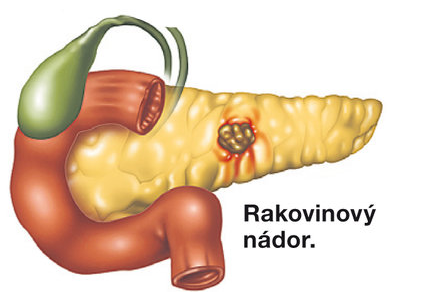 Karcinom pankreatu je maligní tumor vycházející z exokrinní části pankreatu, nejčastěji se jedná o solidní adenokarcinom, méně pak cystické tumory (< 5 %).
Karcinom slinivky
Incidence karcinomu pankreatu za posledních 50 let stoupla trojnásobně
Duktální adenokarcinom slinivky se nachází v současnosti na 6. místě v pořadí příčin úmrtí na rakovinu ve vyspělých zemích. Představuje přibližně 5% všech zemřelých na rakovinu.
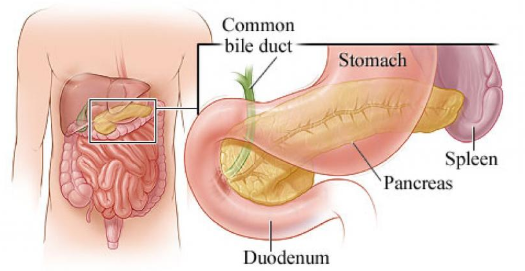 Karcinom slinivky
Vnější rizikové faktory:

Věk
Pohlaví
rasa
Kouření
Alkohol
Dietetické faktory
Vnitřní rizikové faktory

Chronická pankreatitida
Diabetes mellitus
Familiární zátěž (BRCA2)
Hereditární pankreatitida
Klinický obraz
Tupé bolesti v epigastriu, iradiace pod levou lopatku a do páteře
Nechutenství, hubnutí
Bezbolestný ikterus
Recidivující trombózy
Diabetes mellitus
Diagnostika
Konvenční zobrazovací metody (UZ, CT, MRI a EUS) mají velmi dobrou senzitivitu pro diagnostiku pankreatických infiltrací (95%). 
Jejich specificita (odlišení adenokarcinomů od ostatních nádorů, ale i od benigních infiltrací při chronické pankreatitidě) je nízká.
Onkomarker Ca 19-9 neumožní včasnou diagnostiku. Je často elevovaný u metastatického duktálního adenokarcinomu, málokdy však na začátku onemocnění.
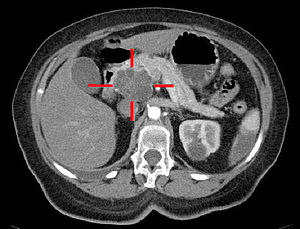 Nejasnosti na CT
Lze doplnit angio CT, MRI či EUS. Umožňují především ozřejmit nejasný vztah k magistrálním cévním svazkům. 
Je zapotřebí zdůraznit, že chirurg nepotřebuje u pacientů s jasným CT nálezem, typickou klinikou a jasně resekabilním nálezem histologickou verifikaci !!!!
U nejasných CT nálezů a podezření na jinou etiologii infiltrace slinivky (lymfom, NET, susp. meta proces), kdy je zcela odlišný terapeutický algoritmus je naopak nutná.
 EUS navigovaná biopsie je dnes nejlepší technikou diagnostiky rakoviny pankreatu se senzitivitou přesahující 80%
Z pohledu chirurga je základním vyšetřením pacientů s podezřením na karcinom slinivky CT.
Rozdělí pacienty na:
       1. neresekabilní,
       2.potencionálně resekabilní,
       3. resekabilní.
K nereresekabilním pacientům patří především všichni pacienti s metastatickým postižením ale i pacienti s trombozou véna mesenterica superior (VMS) a véna portae, s infiltrací VMS v infrakolické oblasti a infiltrací aorty a dolní duté žíly.
Chirurgické řešení
Terapie
Za jedinou „kurativní“ léčebnou metodu duktálního adenokarcinomu je považována R0 resekce následovaná v některých případech adjuvatní chemoterapií. 
U tumorů hlavy pankreatu je prováděna: hemipankreatoduodenektomie = Whippleova operace s resekcí nebo bez resekce vena mesenterica superior 
Totální pankreatectomie – u nádorů zasahujících do těla pankreatu
Distální pankreatectomie (resekce levé poloviny pankreatu)
hemipankreatoduodenektomie = Whippleova operace
Chemoterapie
Po radikální operaci je doporučena adjuvantní chemoterapie po dobu 6 měsíců. První volbou je gemcitabin, alternativou je režim 5-fluorouracil + leukovorin
Lokálně pokročilý (neresekabilní) karcinom pankreatu
Doporučována je paliativní chemoterapie režimy shodnými jako u metastatického onemocnění. Ke zvážení je podání chemoradioterapie u pacientů bez progrese po iniciální chemoterapii.
Metastatický karcinom pankreatu
Paliativní systémová léčba je doporučena u pacientů s výkonnostním stavem 0-2
Jinak jen symptomatická terapie
Nádory endokrinního pankreatu
Glukagonom- hyperglykemie
Inzulinom – hypoglykemie
Gastrinom- Zollinger Elisonův syndrom- tvorba peptických vředů
Děkuji za pozornost
Zimní semestr 
2. října 2020